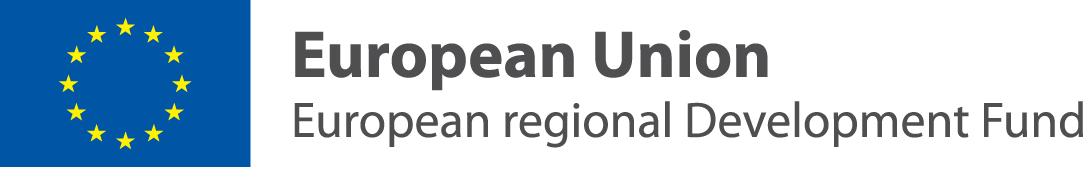 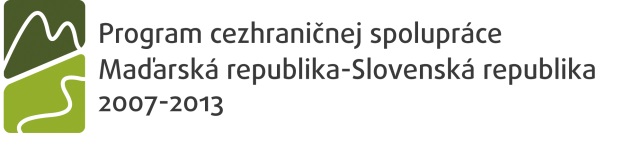 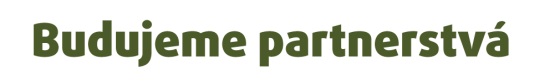 Finančné aspekty podnikania
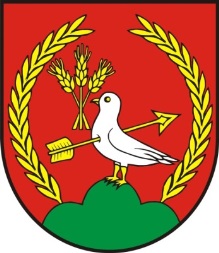 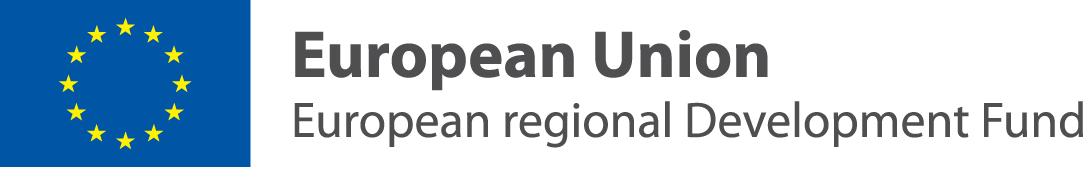 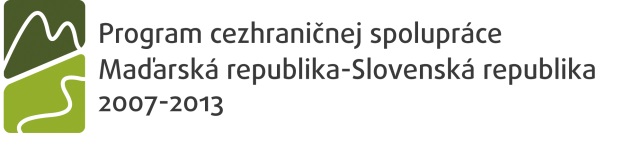 Financovanie začiatku podnikania
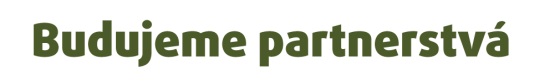 Získavanie a rozdeľovanie finančných zdrojov súhrnne nazývame financovanie. Cieľom finančného riadenia je zaistenie platobnej schopnosti a rast trhovej hodnoty podniku.
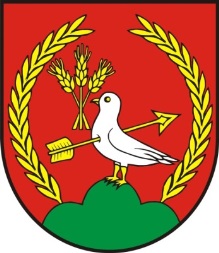 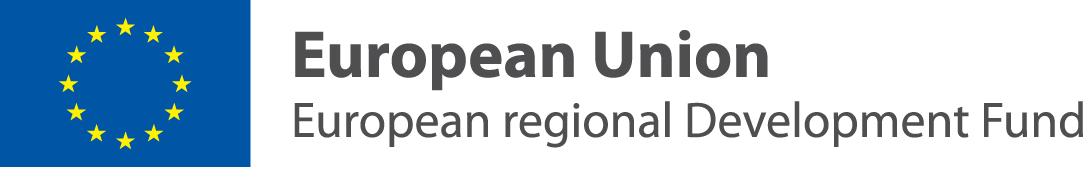 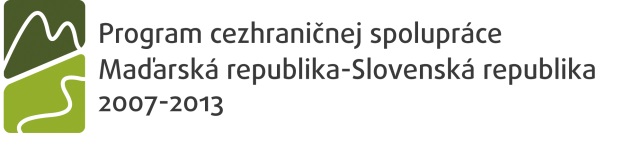 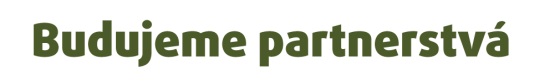 Získavanie zdrojov je zvlášť pre začínajúceho podnikateľa náročná úloha. Dôvodom je skutočnosť, že podnikateľ nemá žiadnu históriu, neexistujú žiadne záznamy o jeho platobnej  disciplíne a plnení si záväzkov, a teda nemá vybudovanú dôveru u potenciálnych veriteľov.
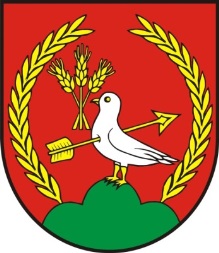 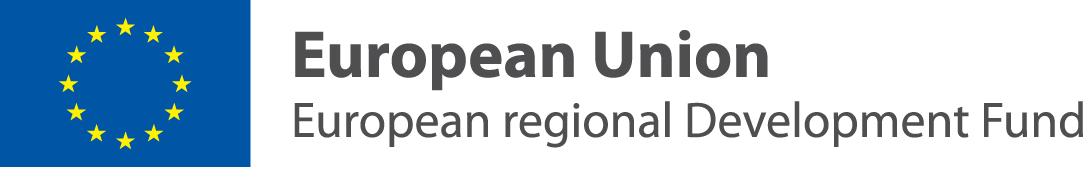 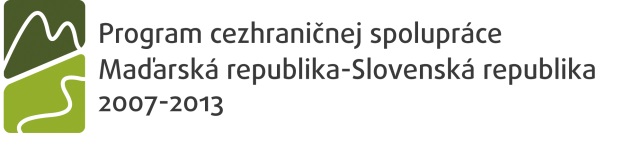 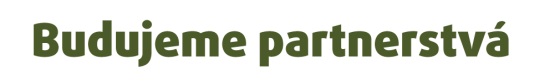 Financovanie podnikania v jeho začiatkoch
a) osobné úspory a pôžičky od rodiny
b) štátna podpora podnikania
c) rizikový kapitál (angl. venture capital)
d) úver
e) „business angels“ kapitál (podnikateľskí anjeli)
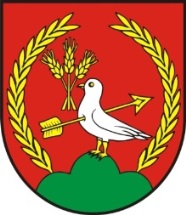 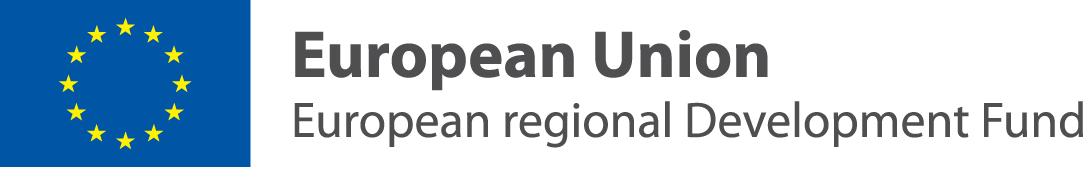 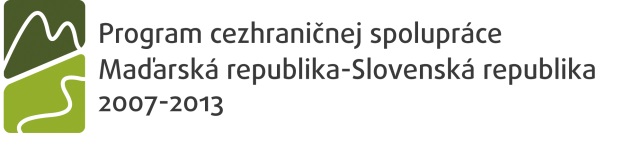 osobné úspory a pôžičky od rodiny
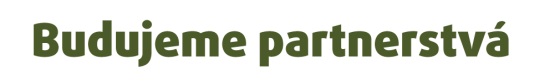 Vklad majiteľa je základným zdrojom pre získanie vlastného kapitálu do podnikania.
Priatelia a rodina taktiež môžu byť ochotní požičať podnikateľovi peniaze - v záujme predchádzania rôznym nedorozumeniam by jednoznačne mal uzatvoriť písomnú dohodu popisujúcu podmienky pôžičky
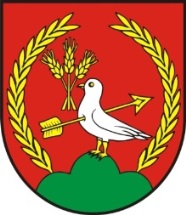 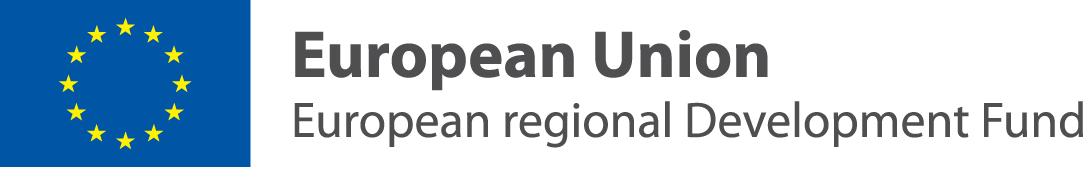 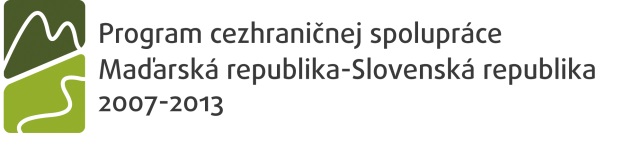 štátna podpora podnikania
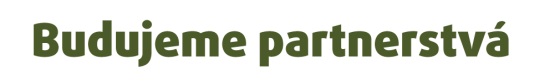 Príspevok na samostatnú zárobkovú činnosť sa poskytuje na úhradu preukázaných nákladov súvisiacich so samostatnou zárobkovou činnosťou a poskytuje sa za podmienky, že doba prevádzkovania alebo vykonávania samostatnej zárobkovej činnosti potrvá najmenej 2 roky. O príspevok môže požiadať uchádzač o zamestnanie vedený v evidencii úradu práce.
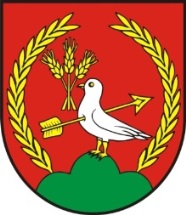 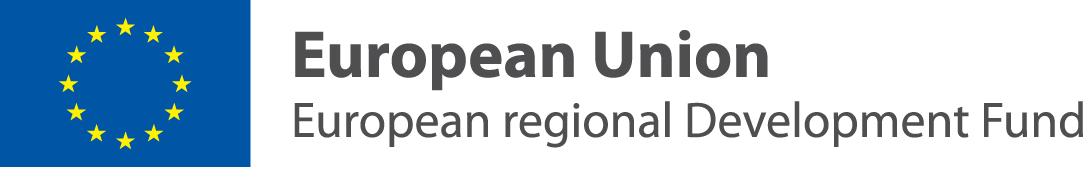 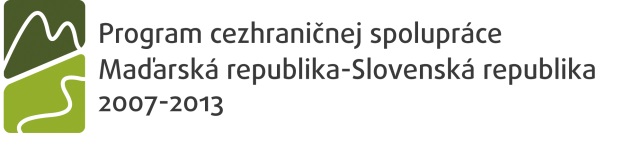 Štátna podpora podnikania
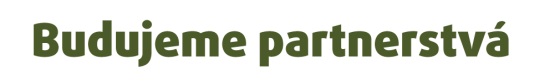 Rôzne formy pomoci ponúka aj Národná agentúra pre rozvoj stredného a malého podnikania, Slovenská záručná a rozvojová banka a finančné prostriedky môžu podnikatelia získať aj z európskych fondov. Jednotlivé programy podpory sa však menia, preto je potrebné neustále sledovať webové stránky uvedených inštitúcií.
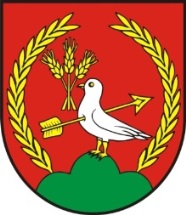 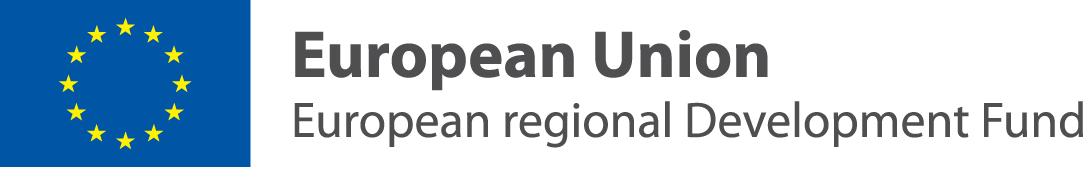 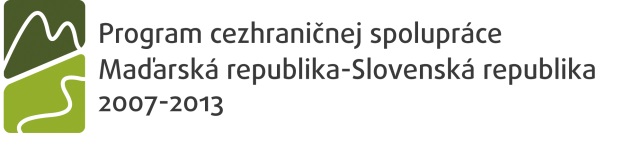 rizikový kapitál (angl. venture capital)
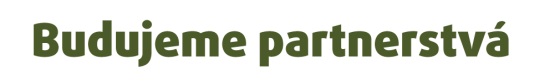 Aj keď rizikový kapitál je vo svete vyspelá a bežná forma podpory začínajúcich podnikateľov, u nás patrí medzi zriedkavé a inovatívne formy financovania. Pre začínajúcich podnikateľov zostáva takmer v teoretickej rovine. Tento druh kapitálu poskytujú profesionálne spoločnosti pre štart, rozvoj alebo transformáciu súkromných firiem.
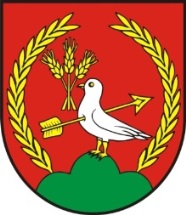 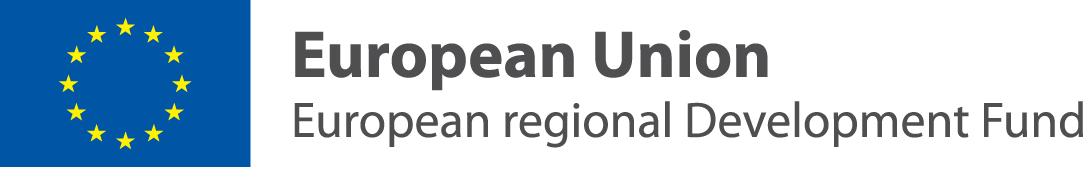 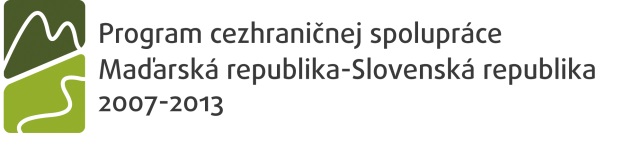 rizikový kapitál
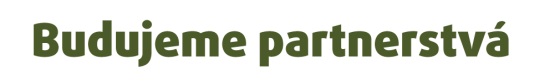 Poskytujú súkromným firmám, ktoré nie sú obchodované na burze. Vysoký potenciál návratnosti investícií kompenzuje investorom relatívne vysoké riziko. Investor súčasne úzko spolupracuje s manažmentom a vlastníkmi firiem, pričom im prináša svoje manažérske a obchodné know-how.
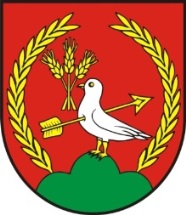 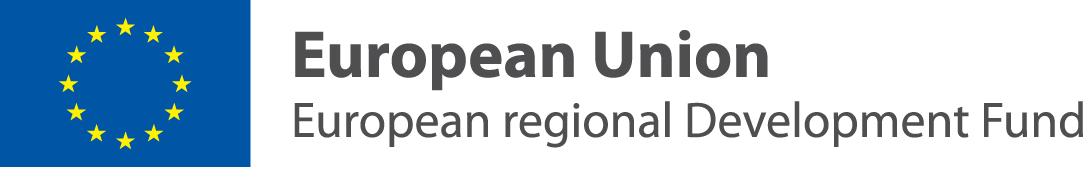 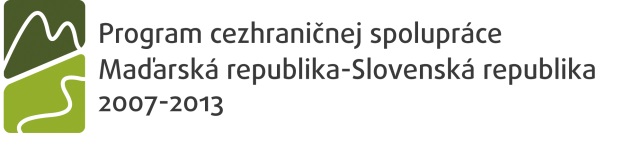 úver
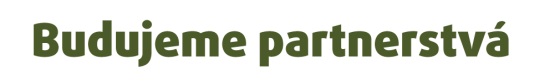 Základným predpokladom pre získanie bankového úveru v slovenských bankách je podnikateľova minulosť v dobe nie kratšej ako dva roky. Ak ju nie je možné doložiť, je veľký predpoklad, že  podnikateľ so žiadosťou o podnikateľský úver v banke nepochodí.
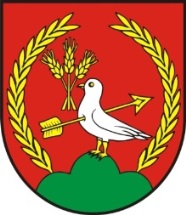 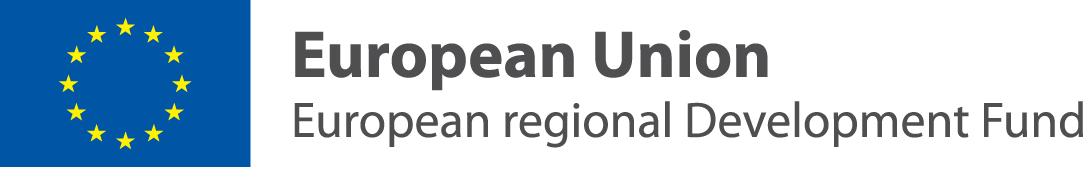 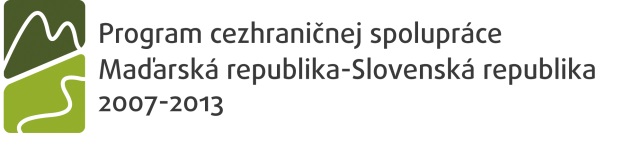 úver
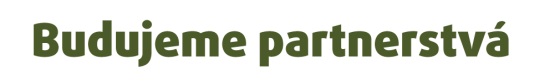 Varovanie: pri ručení za akýkoľvek úver, ktorý podnikateľ hodlá použiť na financovanie svojho podnikania, neodporúča sa založiť nehnuteľnosť, v ktorej býva. Veď čo ak podnikanie nevyjde!
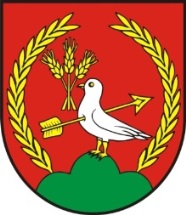 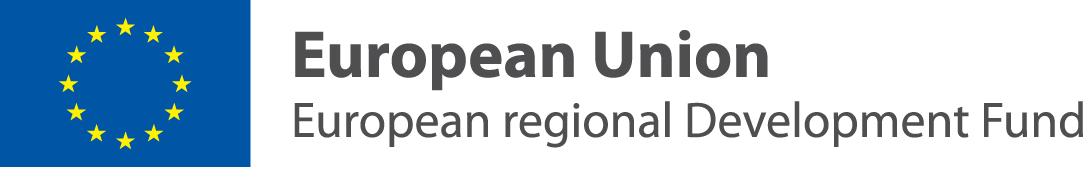 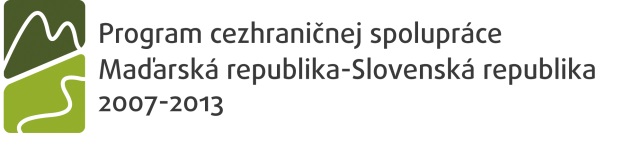 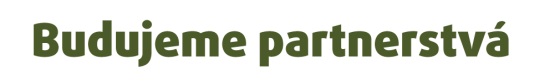 „business angels“ kapitál (podnikateľskí anjeli)
Je kapitál neformálnych privátnych investorov, ktorými sú zvyčajne skúsení manažéri a poprední podnikatelia. Tieto osoby sú v západnej Európe organizované do združení, na ktoré sa môžu podnikatelia nakontaktovať a sú považované za alternatívu k „venture capital“ investorom.
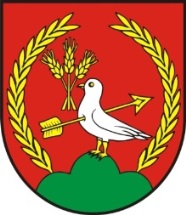 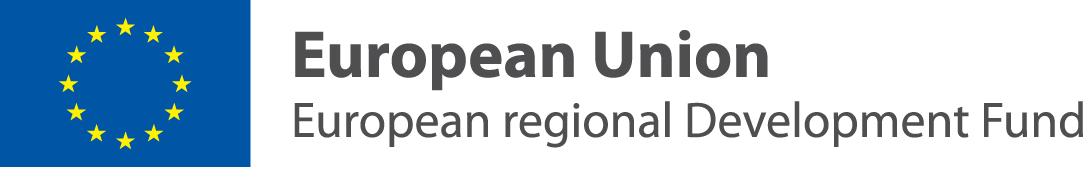 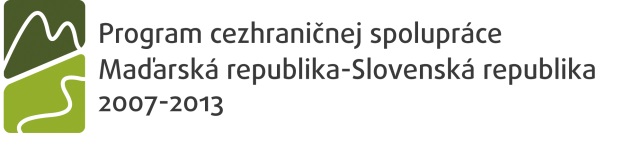 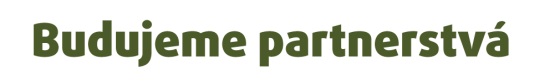 Business Angels
Klub podnikateľských anjelov Slovenska (KPAS) je neformálnou iniciatívou Združenia mladých podnikateľov Slovenska, Národnej agentúry pre rozvoj malého a stredného podnikania a Hospodárskych novín. Klub vznikol v roku 2011 ako prvá sieť podnikateľských anjelov na Slovensku. KPAS združuje popredných, najmä slovenských podnikateľov a manažérov, ktorí majú záujem investovať svoje skúsenosti, čas a peniaze do inovatívnych podnikateľských zámerov.
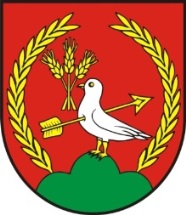 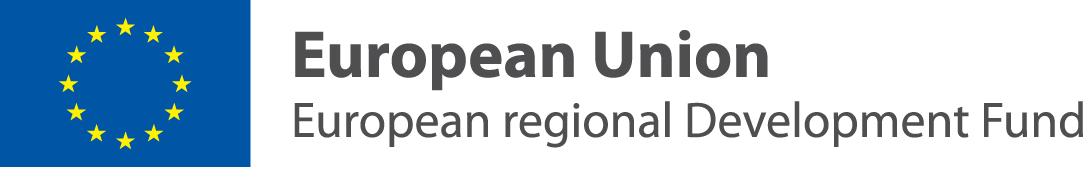 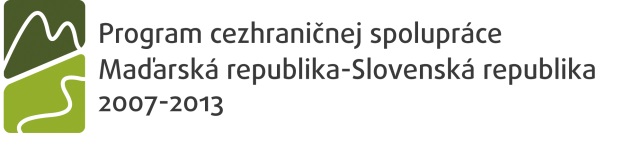 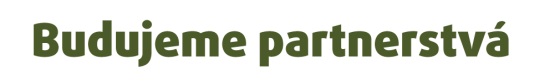 Financovanie počas existencie podniku
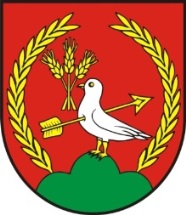 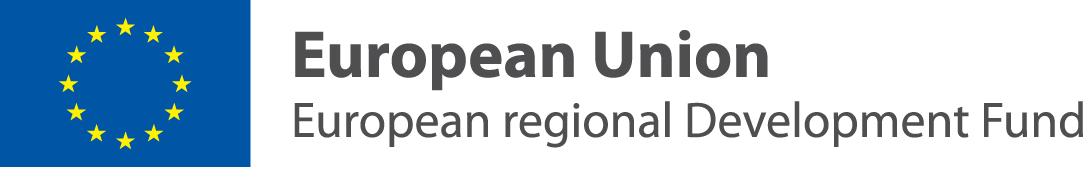 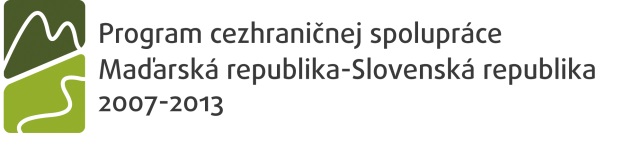 Financovanie podnikania
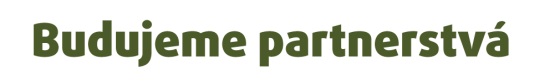 Každá činnosť v podniku má dve stránky: vecnú (hmotnú, majetkovú) a peňažnú (finančnú).
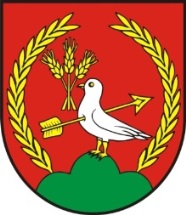 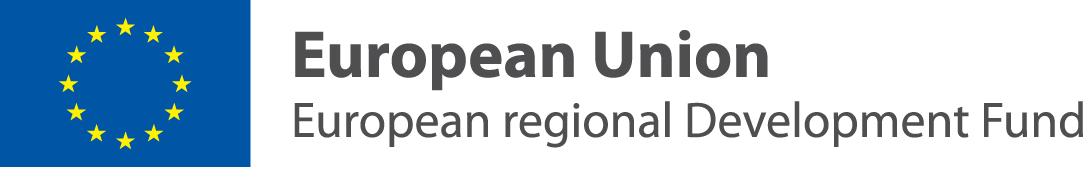 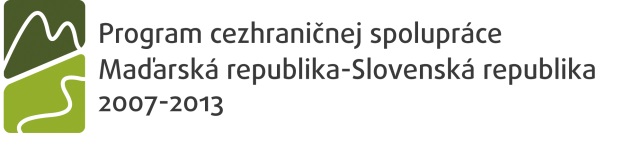 Porovnanie:
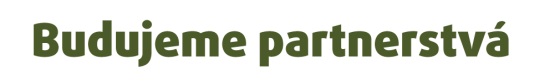 Vecné toky
Finančné toky
vo výrobnom podniku predstavuje činnosť tok statkov (strojov, surovín, materiálu, hotových výrobkov) a skladá sa z troch hlavných aktivít: zásobovania, výroby a predaja.
Tok peňazí má formu platieb – príjmov alebo výdavkov.
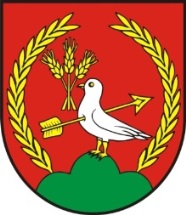 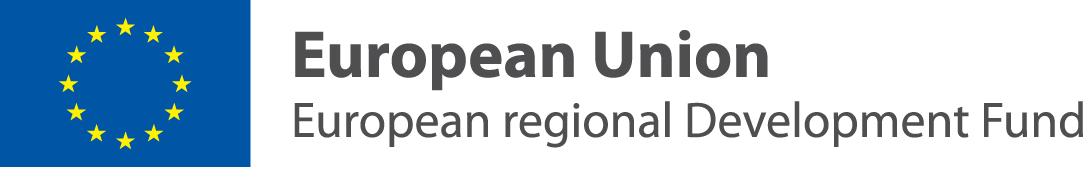 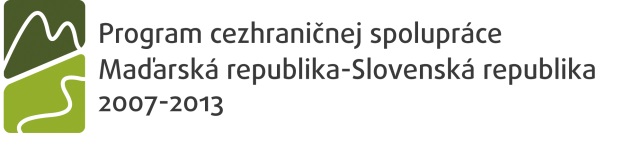 Finančné riadenie
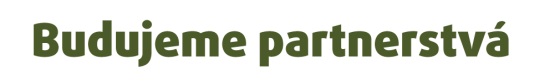 má v podniku tieto hlavné úlohy:
• získavať kapitál pre bežné i mimoriadne potreby
• rozhodovať o umiestnení kapitálu, 
• rozhodovať o spôsobe rozdelenia zisku, 
• prognózovať, zaznamenávať, analyzovať, kontrolovať a riadiť hospodársku činnosť podniku.
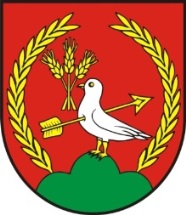 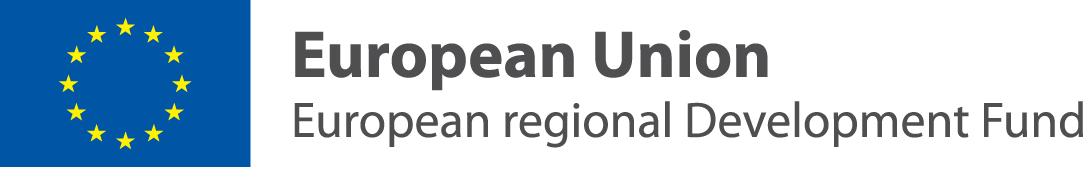 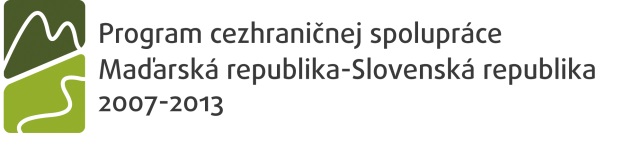 Získavanie kapitálu
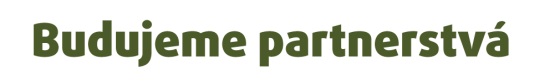 pre bežné i mimoriadne potreby podniku  - rozhodovať o jeho štruktúre a zmenách, to znamená, že podnikateľ sa rozhoduje, či si vezme úver od banky, pôžičku od iného subjektu alebo vydá podnikové dlhopisy, obligácie
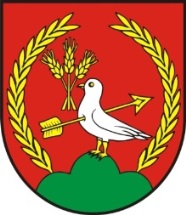 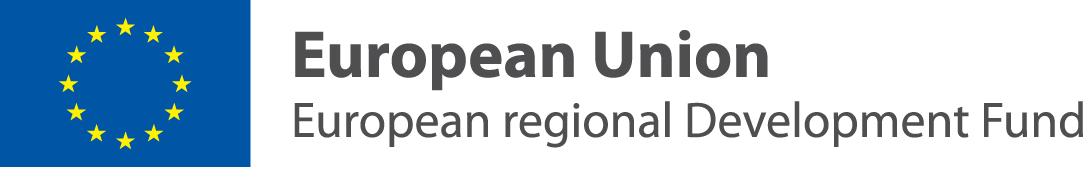 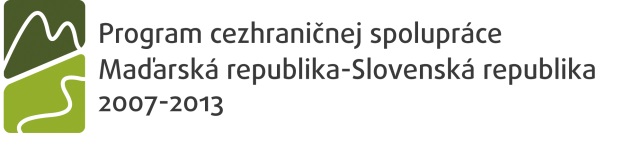 Umiestnenie kapitálu
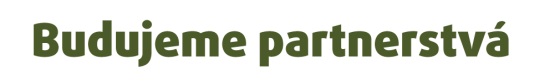 • rozhodovať o umiestnení kapitálu, 
o spôsoboch jeho použitia,
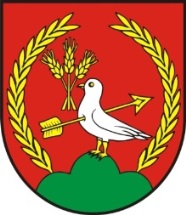 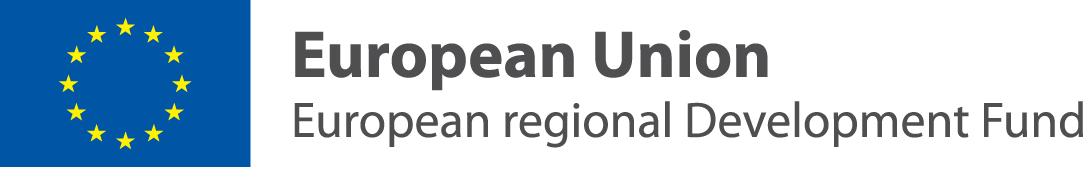 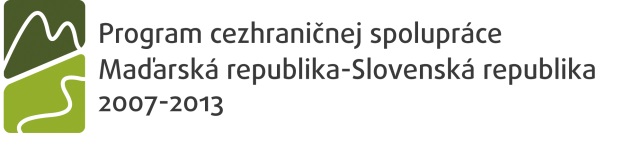 Spôsob rozdelenie zisku
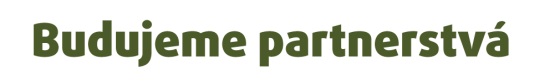 Rozhodovanie o tom, 
či zisk bude použitý na osobnú potrebu podnikateľa (alebo vyplatený formou dividend akcionárom, spoločníkom)
alebo bude použitý na ďalší rozvoj podniku,
alebo časť na osobnú potrebu a časť na ďalší rozvoj podniku
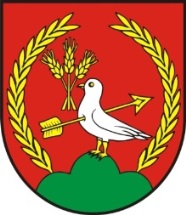 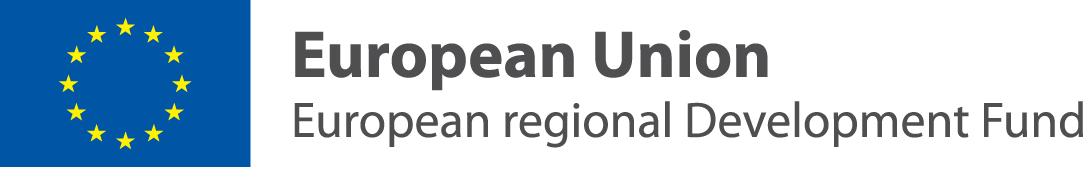 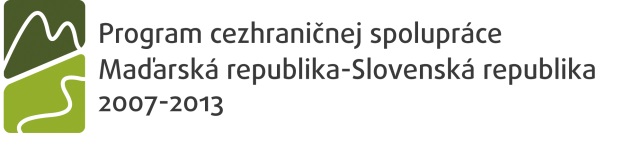 Ďalšie činnosti finančného riadenia:
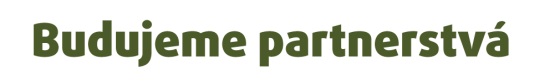 prognózovať, 
zaznamenávať, 
analyzovať, 
kontrolovať
a riadiť hospodársku činnosť podniku.
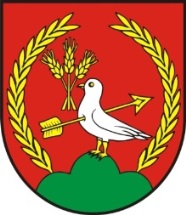 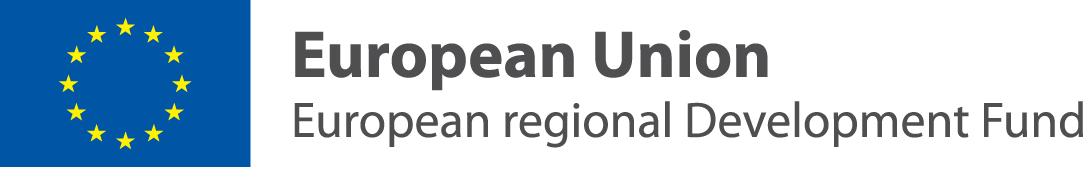 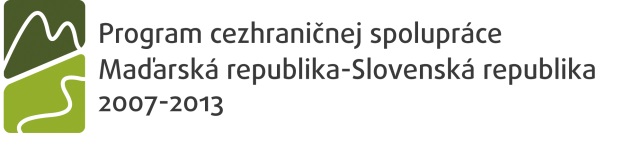 Zdroje financovania podniku
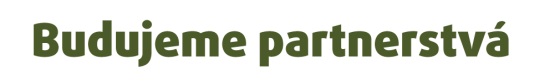 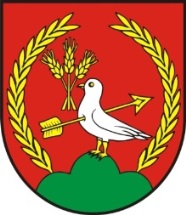 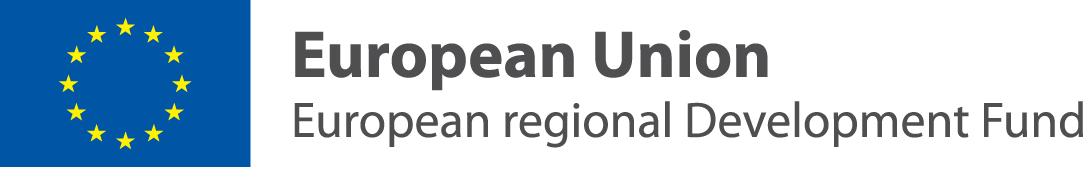 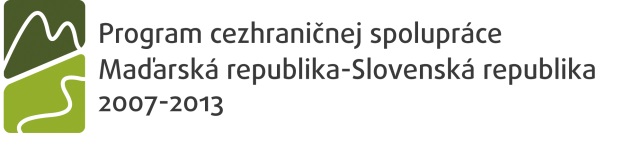 Financovanie podnikania
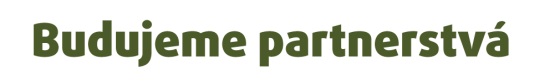 V prípade malého podniku funkciu finančného manažéra veľmi často vykonáva samotný podnikateľ.
Z tohto dôvodu je pre neho existenčne dôležité vedieť, z akých zdrojov môže získavať finančné prostriedky pre svoju podnikateľskú činnosť a aké výhody a nevýhody sú s použitím týchto zdrojov spojené.
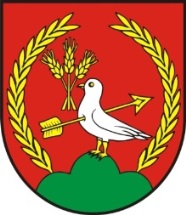 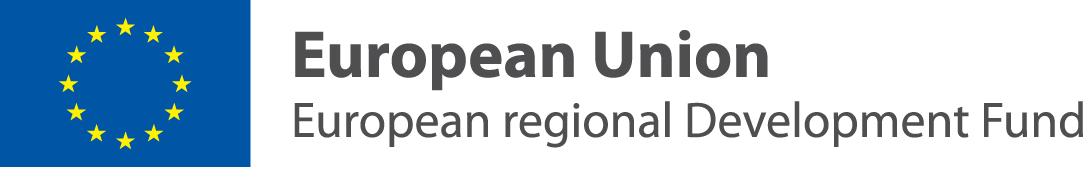 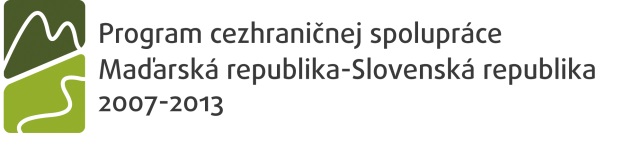 Financovanie podnikania
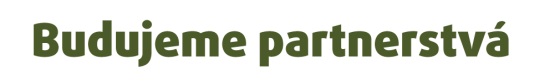 Základom je osvojiť si členenie finančných zdrojov.
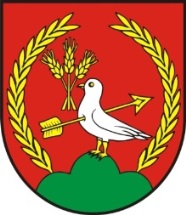 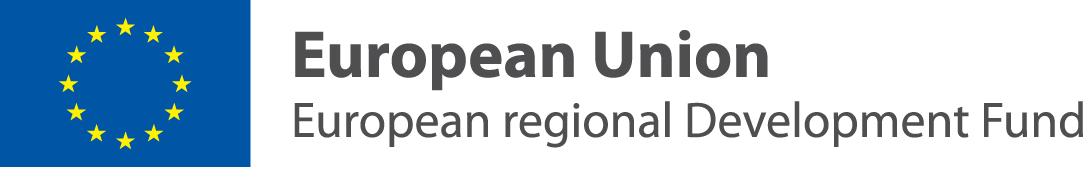 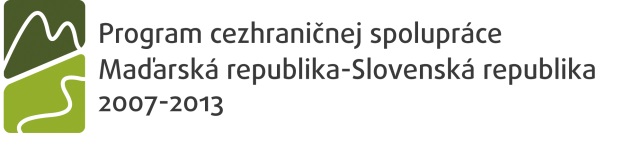 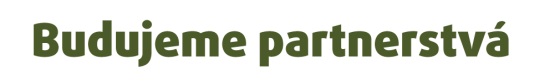 Výhody a nevýhody jednotlivých zdrojov
Pre správne porovnanie jednotlivých zdrojov financovania je potrebné zamyslieť sa nad ich výhodami a nevýhodami v spojitosti s predstavami a plánmi podnikateľa:
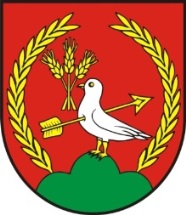 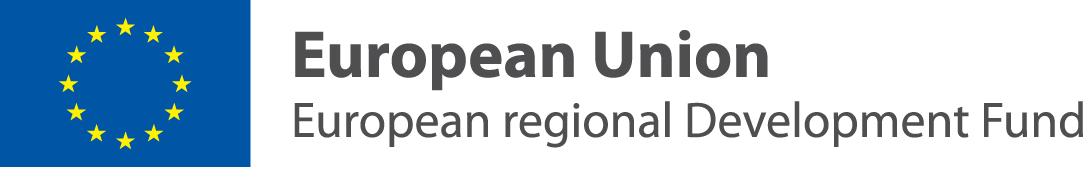 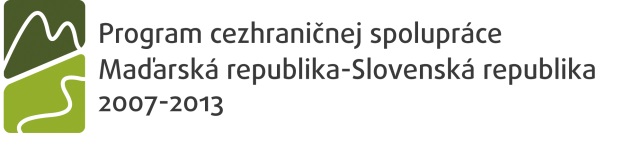 Náklady
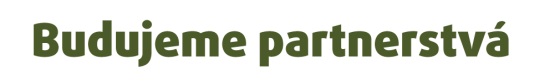 •  Aká je cena kapitálu, aký úrok musí podnikateľ zaplatiť? Aký bude mať financovanie vplyv na tok hotovosti a na zisk?
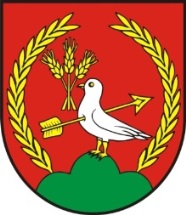 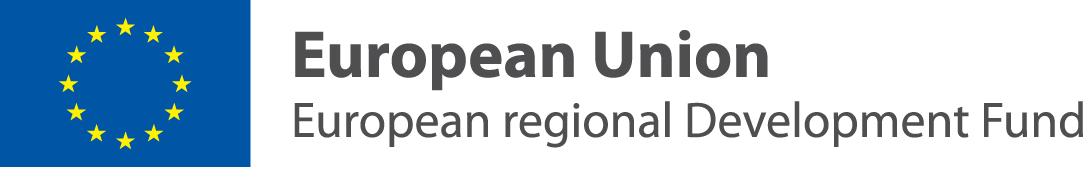 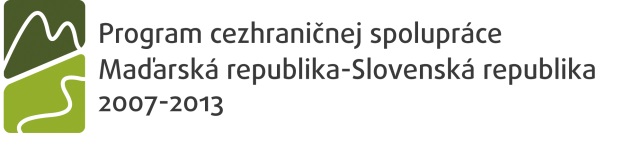 Riziko
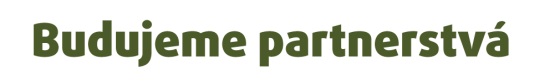 Aké riziko podnikateľ podstupuje?
Aké ručenie musí zabezpečiť?
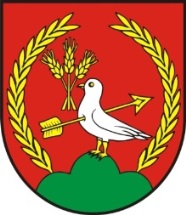 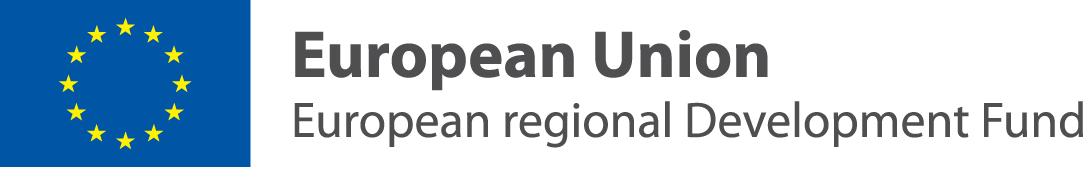 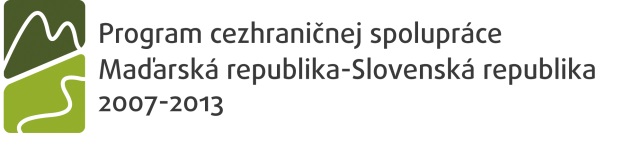 Kontrola
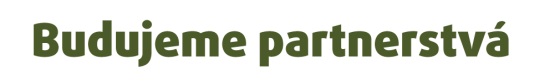 Zmení sa podnikateľova kontrola nad podnikom po využití poskytnutých zdrojov?
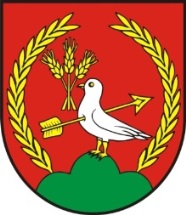 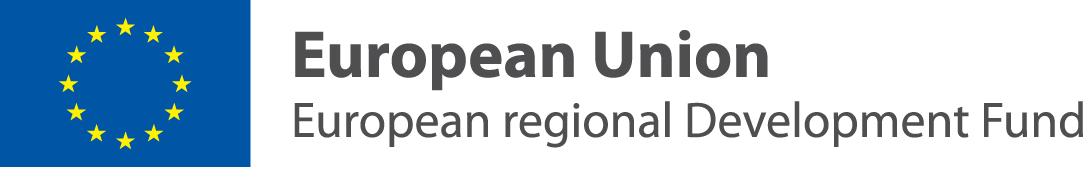 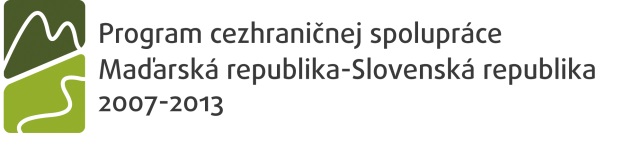 Flexibilita
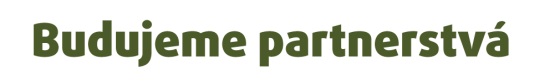 Je podnikateľ schopný nájsť iné dodatočné zdroje?
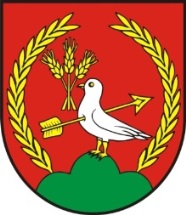 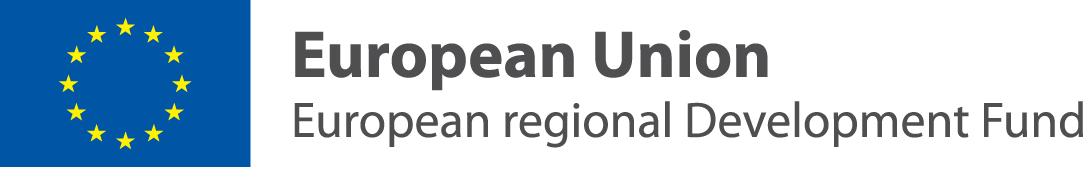 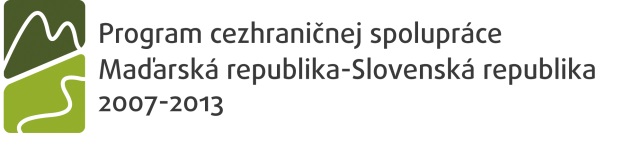 Dostupnosť
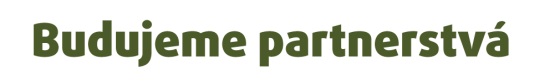 Ako rýchlo bude mať podnikateľ peniaze k dispozícii?
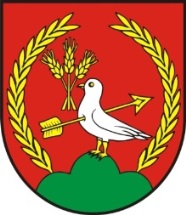 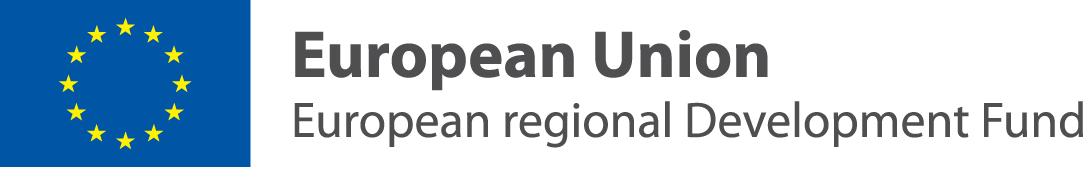 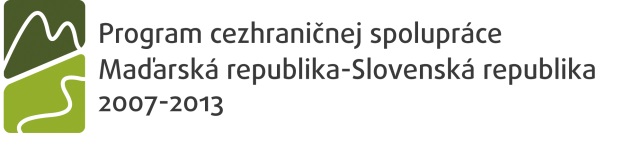 Rozdelenie zdrojov Podľa prameňa:
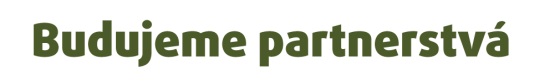 z ktorého finančné zdroje do podniku plynú, ich rozdeľujeme na:
 interné (z prostredia podniku) a 
externé (z vonkajšieho prostredia).
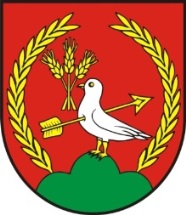 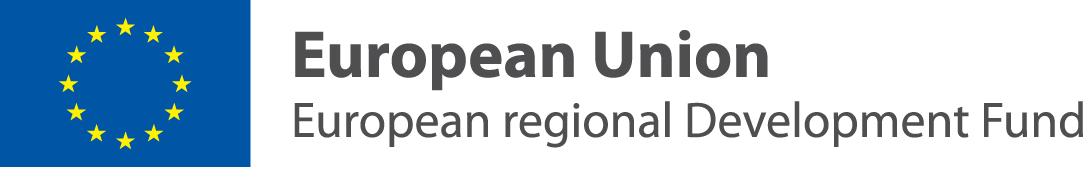 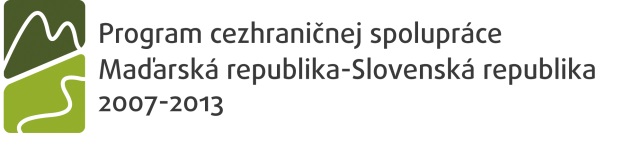 Zdroje financovania:
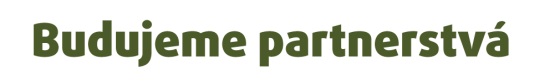 Interné
Externé
Zisk
Odpisy
Rezervné fondy
Obchodný (dodávateľský) úver
Zrýchlenie úhrady pohľadávok
Znižovanie nákladov
Vlastné zdroje (podielové financovanie)
Rôzne formy rizikového kapitálu
Cudzie zdroje (úverové financovanie)
Leasing
Faktoring
Forfaiting
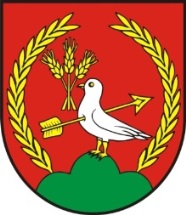 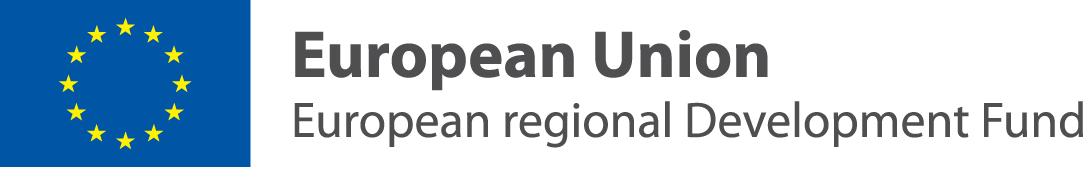 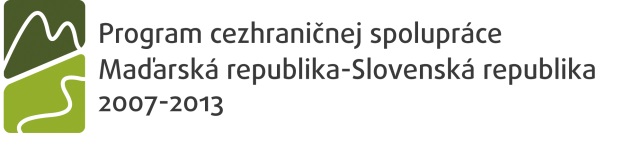 Zisk
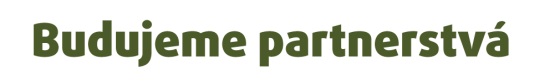 je základným vnútorným zdrojom finančných prostriedkov. V prípade, že podnik vytvorí zisk, vlastníci majú dve možnosti: buď si zisk rozdelia medzi sebou alebo ho v podniku ponechajú. 
Vybraný zisk znižuje vlastný kapitál (vlastné imanie) podniku. Ak sa vlastník rozhodne ponechať zisk v podniku, môže ho použiť na financovanie investícií podniku a získa tiež väčšie šance pri získavaní ďalších externých zdrojov.
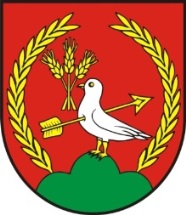 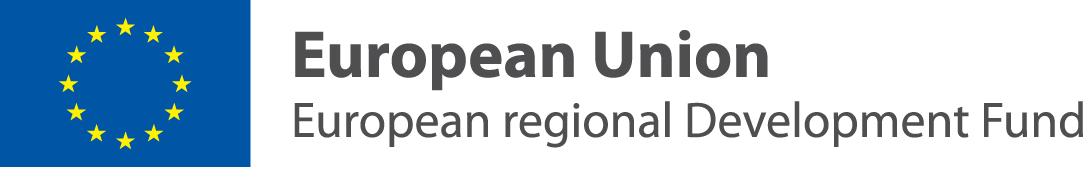 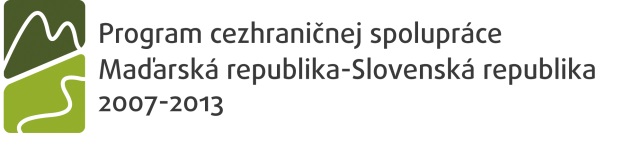 Odpisy
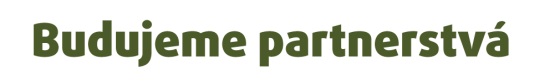 znamenajú peňažné vyjadrenie opotrebovania hmotného a nehmotného dlhodobého majetku v priebehu príslušného obdobia životnosti, za ktoré sa zúčtovávajú do nákladov.
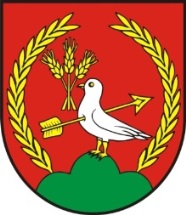 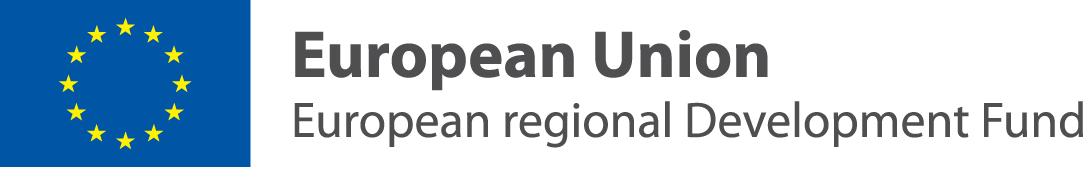 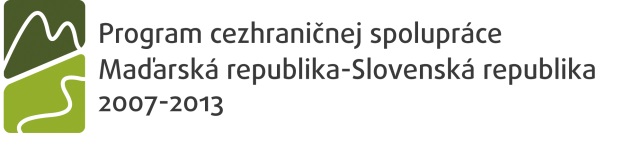 Odpis
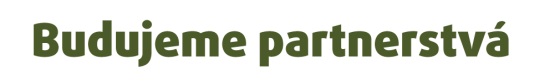 je ako náklad zakalkulovaný v cene každého výrobku, takže hodnota odpísaného majetku sa podniku postupne vracia späť v podobe tržieb. Na konci doby životnosti dlhodobého majetku by mal mať podnik vďaka odpisom dostatok financií na nákup nového majetku.
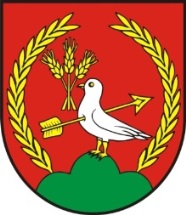 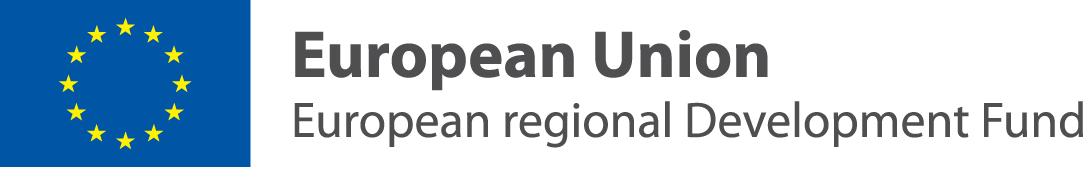 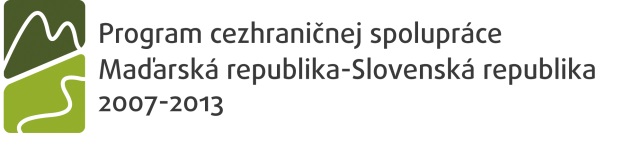 Odpisy
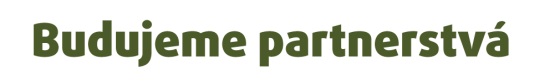 sú zdrojom na obnovu dlhodobého majetku, no podnik môže odpisy používať na financovanie akýchkoľvek svojich potrieb s vedomím, že ak tak urobí, po ukončení životnosti dlhodobého majetku musí zabezpečiť jeho obnovu z iných zdrojov. 

Treba pripomenúť, že odpisy sú náklady, ale nie sú výdavky.
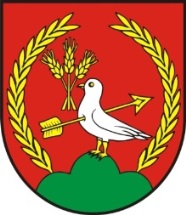 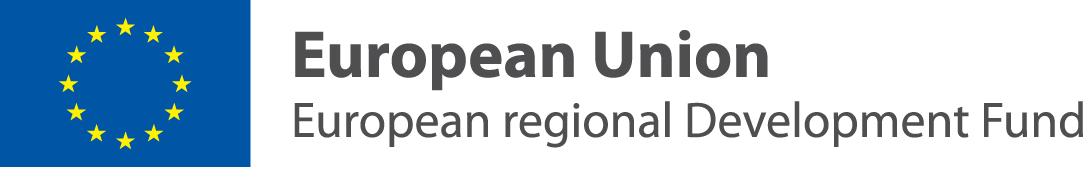 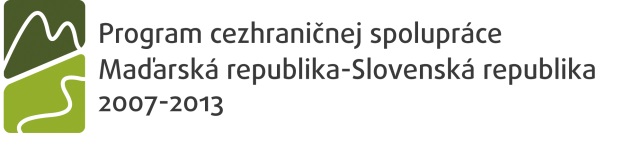 Rezervné fondy
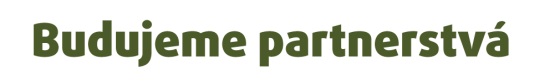 Na nevyčerpané dovolenky zamestnancov 
Na lesnú pestovateľskú činnosť
Na uzatváranie, monitorovanie skládok
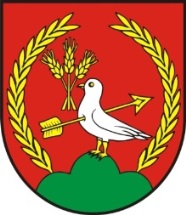 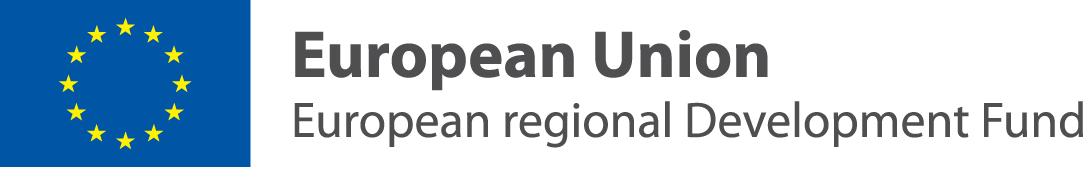 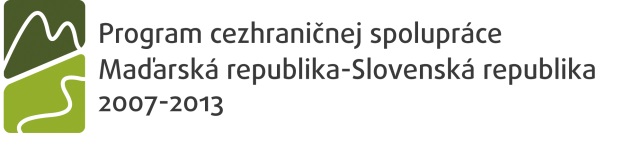 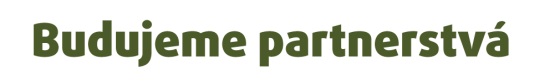 Obchodný(dodávateľský) úver
Dodávatelia môžu byť ochotní poskytnúť bezúročný úver na nákup tovaru alebo služieb svojim verným zákazníkom. To znamená, že podnikateľ môže objednať, dostať dodávku a predať tovar skôr ako zaň zaplatí. Na udržanie tohto zdroja je však nevyhnutné mať vybudovaný dôverný vzťah so svojimi dodávateľmi.
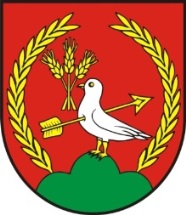 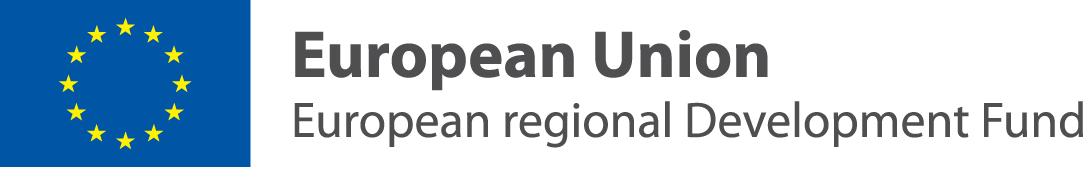 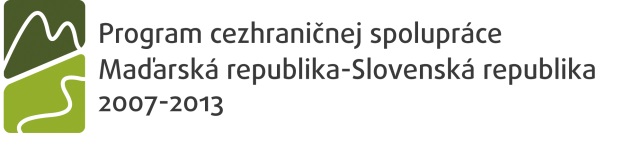 Zrýchlenie úhrady pohľadávok
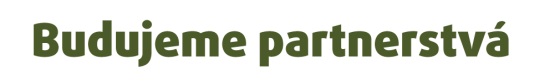 Podnikateľovi zrýchli príliv peňazí do podniku
Zlepšiť inkaso pohľadávok od zákazníkov je možné dvoma spôsobmi. 
Prvý spôsob sa týka dlhodobých projektov, pri ktorých sa podnikateľ snaží získať čiastočné platby už v priebehu prác 
V druhom prípade hovoríme o agresívnej politike inkasa pohľadávok - podnik sa snaží formou skonta odmeniť svojich zákazníkov za to, že splácajú svoje dlhy rýchlejšie, alebo podnik sa rozhodne poskytovať kratšiu splatnosť svojich faktúr
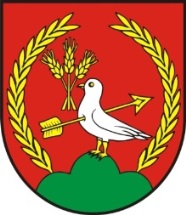 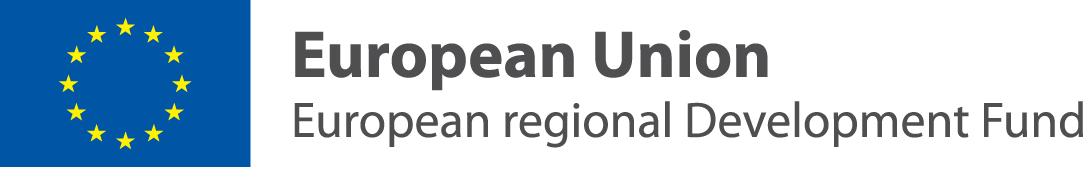 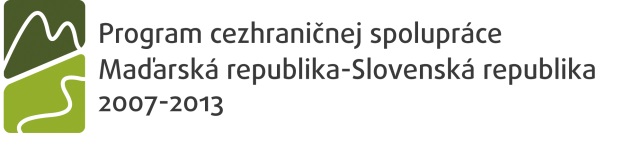 V dôsledku racionalizačných opatrení
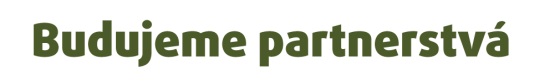 získať interné zdroje financovania znižovaním nákladov
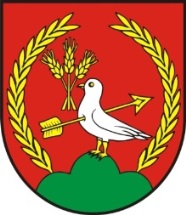 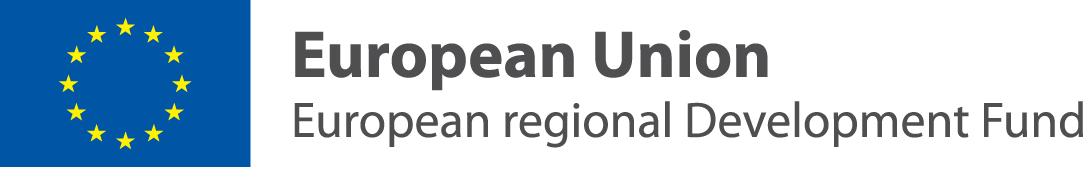 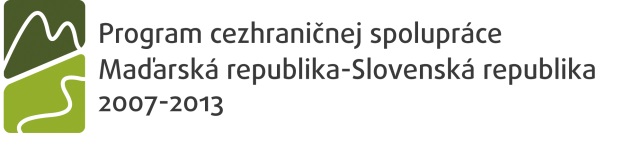 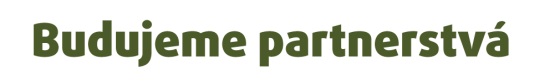 Vlastné zdroje (podielové financovanie)
prostriedky majiteľov podniku, ktoré vložili do podnikania. 
Ich spoločné znaky sú: 
• nárok na podiel zo zisku,
• podiel na riadení firmy,
• ručenie za záväzky firmy,
• z hľadiska času sú k dispozícii neobmedzene.
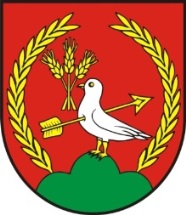 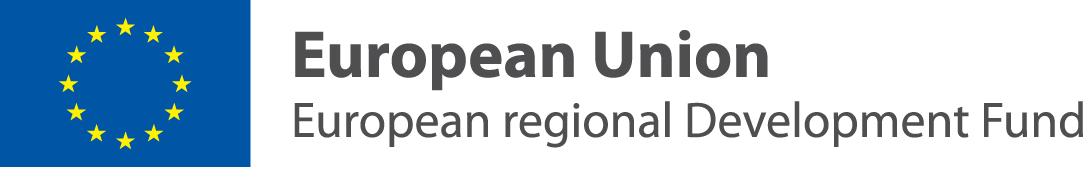 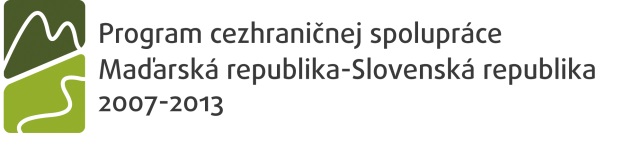 rôzne formy rizikového kapitálu
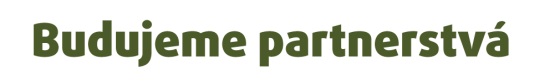 podnikateľskí anjeli, 
private equity
investori a 
venture kapitáloví investori
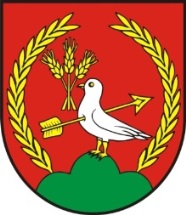 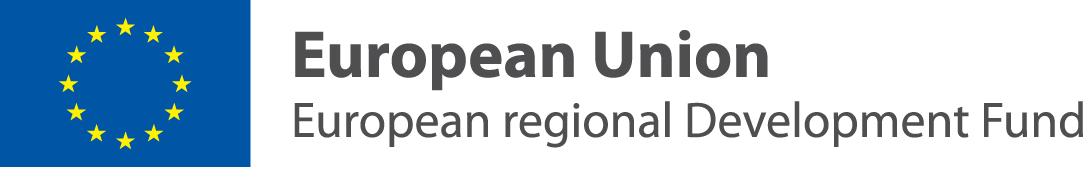 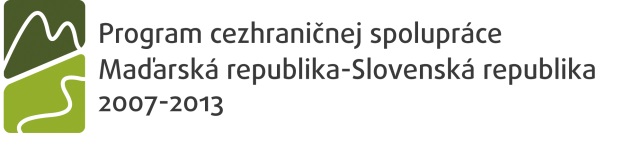 Cudzie zdroje (úverové financovanie)
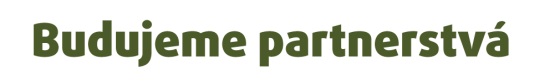 banka poskytuje úver po predložení určitých záruk zo strany podniku. 
veriteľ má nárok na splátky úveru a zmluvne určenú výšku úrokov. 
Odmena banky nezávisí od hospodárskeho výsledku podniku a je konštantná. 
Ku skupine cudzích zdrojov ďalej patria aj rôzne formy nenávratnej finančnej pomoci, štátnej pomoci, dotácií alebo podpory z eurofondov.
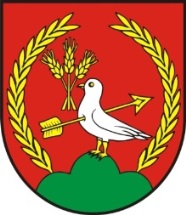 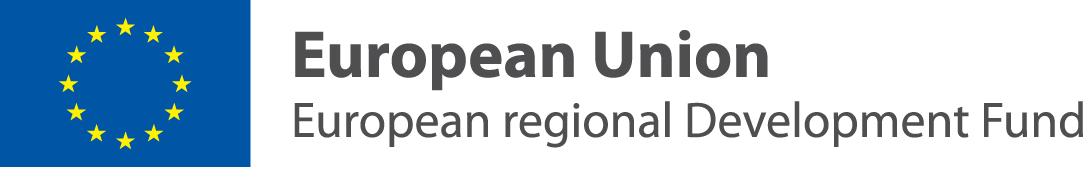 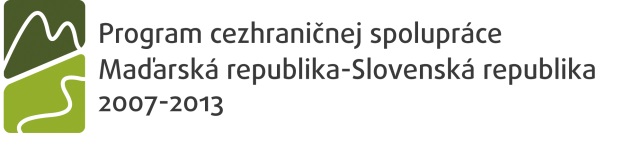 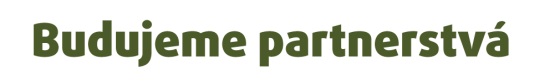 Osobitné formy financovania
Leasing umožňuje využívať dlhodobý majetok bez toho, aby ho podnik vlastnil. Za používanie tohto majetku podnikateľ platí poplatok v podobe lízingových splátok. Lízing je účinným nástrojom znižovania požiadaviek na kapitál.
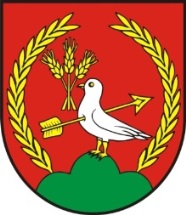 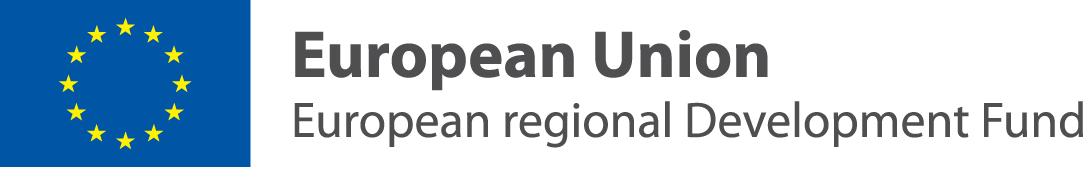 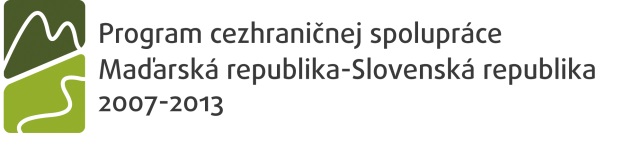 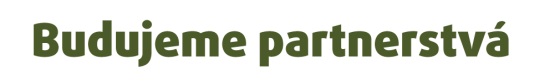 Osobitné formy financovania
Faktoring patrí ku krátkodobým formám financovania v medzinárodnom obchode. 
Jeho podstatou je odkúpenie krátkodobých pohľadávok faktoringovými spoločnosťami pred lehotou splatnosti za cenu zníženú o diskont. 
Faktoringová spoločnosť prepláca veriteľovi 80 až 90 % z pohľadávky za to, že preberie na seba riziko vyplývajúce z nezaplatenia pohľadávky.
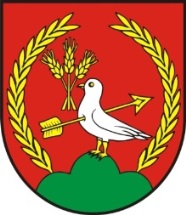 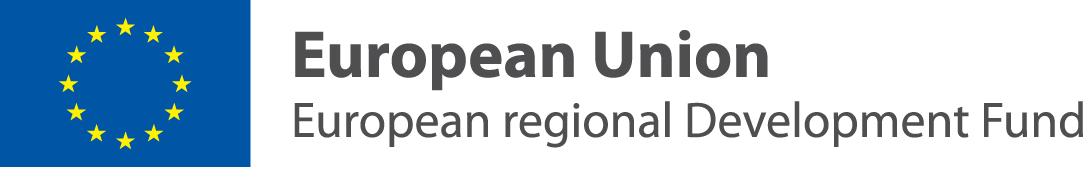 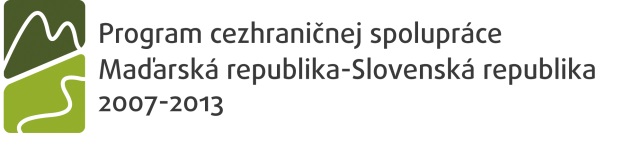 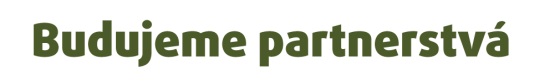 Osobitné formy financovania
Forfaiting - odkupovanie v budúcnosti splatných pohľadávok (strednodobých a dlhodobých) plynúcich z vývozu tovaru alebo služieb
môžu ho využiť predovšetkým vývozcovia, ktorí potrebujú získať finančné prostriedky, aby splatili svoje záväzky voči dodávateľom. 
je možné využiť aj v tuzemskom obchode.
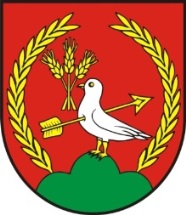 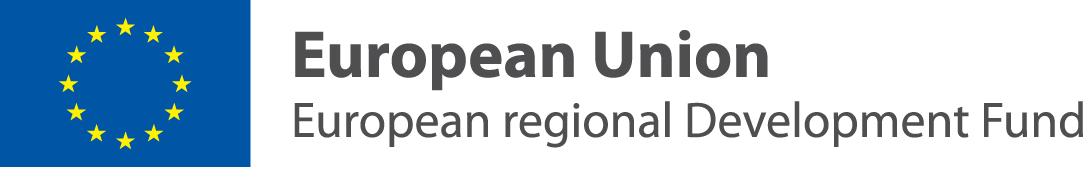 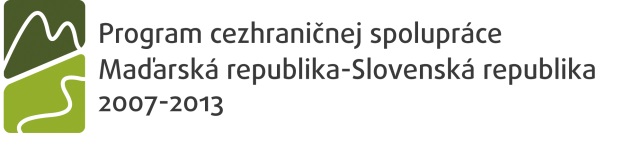 Model tvorby zisku
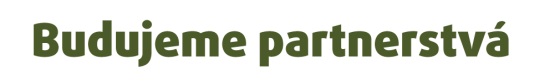 Vypočítanie bodu zvratu je dôležitou informáciou pre podnikateľa (manažment podniku), pretože stanovuje minimálny objem výroby a následne predaja, ktorý podnik za určité obdobie musí dosiahnuť, aby nebol v strate.
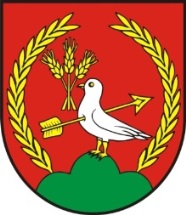 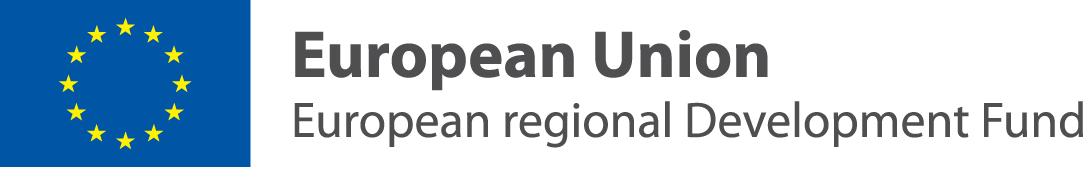 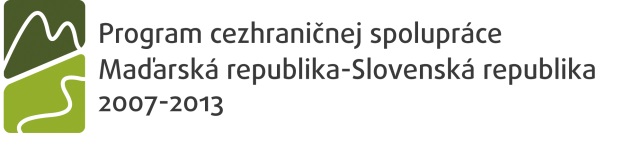 bod zvratu (Break Even Point),
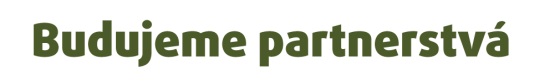 Najmä pri úvahách o založení podniku je veľmi obtiažne správne odhadnúť tržby. Je preto užitočné poznať odpoveď na otázku: „Aký minimálny obrat musím dosiahnuť, aby som dokázal pokryť svoje náklady?“
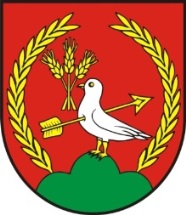 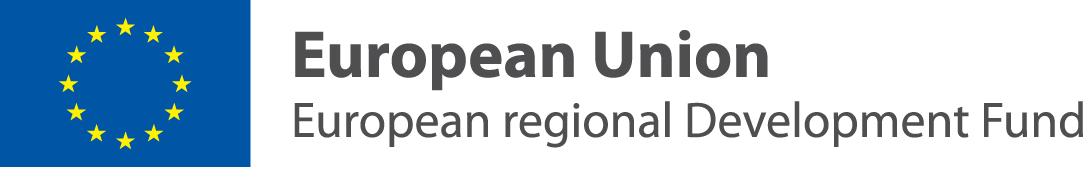 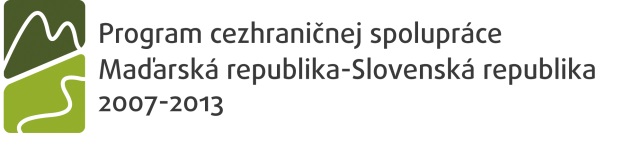 Zisk
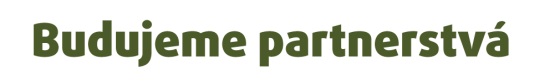 Je rozdiel medzi príjmami a výdavkami (jednoduché účtovníctvo)
Alebo medzi výnosmi a nákladmi (podvojné účtovníctvo)
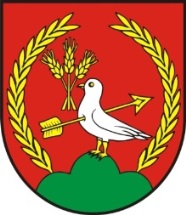 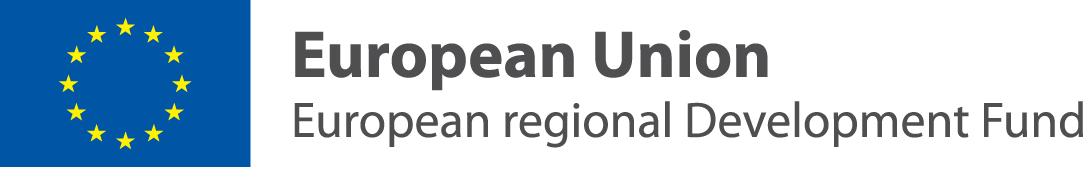 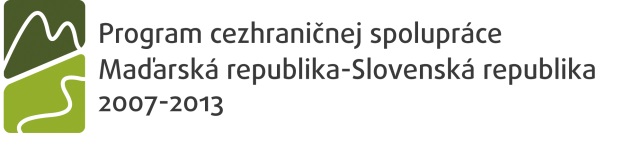 Rozdelenie nákladov
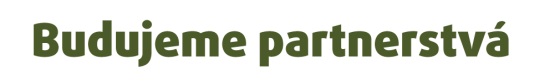 V ekonomickej teórii poznáme veľa hľadísk rozdelenia nákladov.
Z pohľadu závislosti zmeny výšky nákladov vzhľadom na zmenu objemu výkonov členíme náklady na variabilné a fixné.
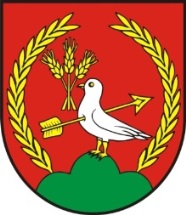 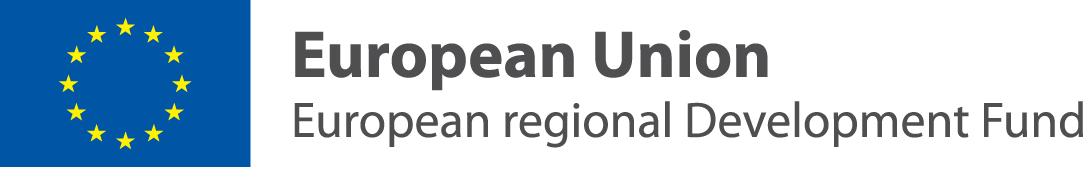 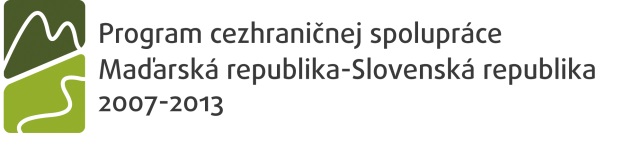 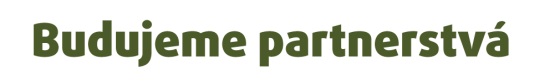 Variabilné (premenlivé, pružné) náklady
Označujú sa VN, v angličtine VC 
menia sa v závislosti od objemu výroby,
Môžu byť:
- Proporcionálne 
- Progresívne 
- Degresívne
- Regresívne
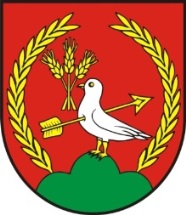 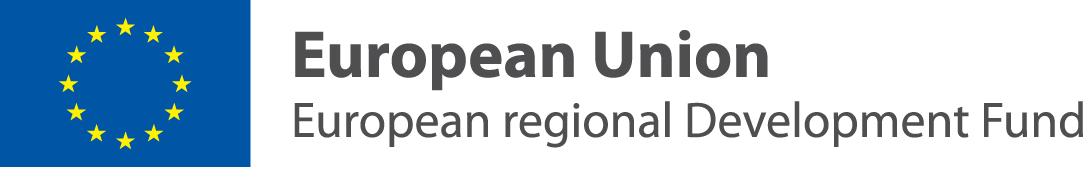 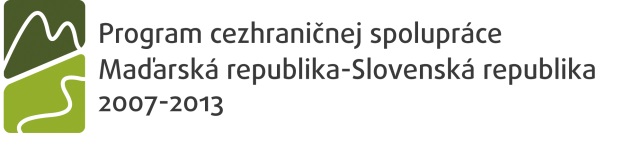 proporcionálne náklady
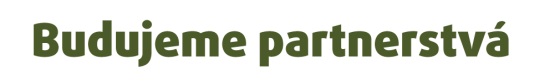 menia sa v závislosti od objemu výroby, s rastúcim objemom výroby rastie aj celkový objem variabilných nákladov. V prípade, ak sa vyvíjajú v tom istom pomere ako produkcia, hovoríme proporcionálnych nákladoch
(napríklad spotreba 10 vajec v hodnote 1,29 € na 1 tortu → 10 krát toľko pri pečení 10 tort)
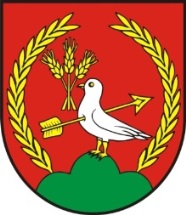 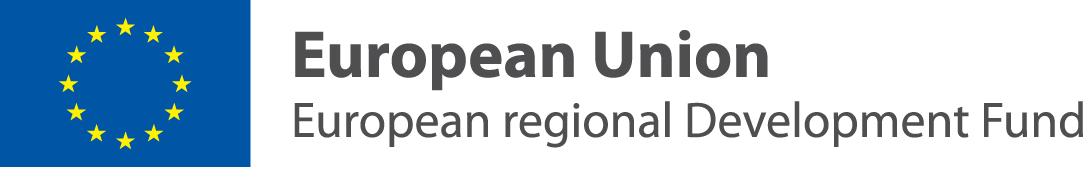 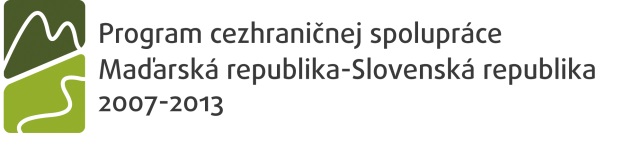 Progresívne náklady
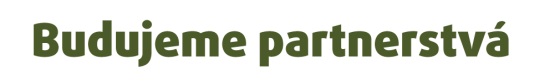 ak ich výška rastie rýchlejšie ako objem produkcie,
Napríklad mzda za prácu nadčas, počas sviatkov
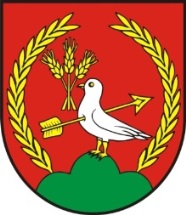 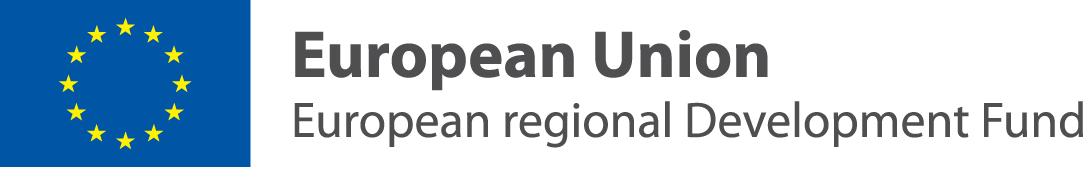 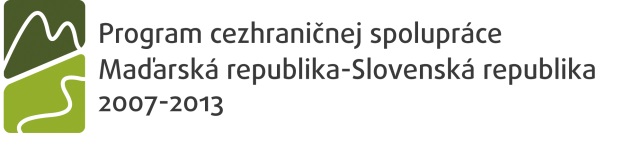 Degresívne náklady
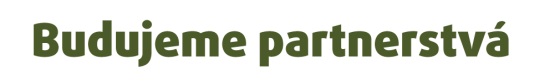 ak ich výška rastie pomalšie ako objem produkcie,
Napríklad osvetlenie, vykurovanie
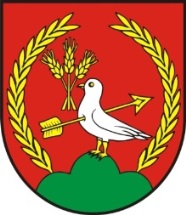 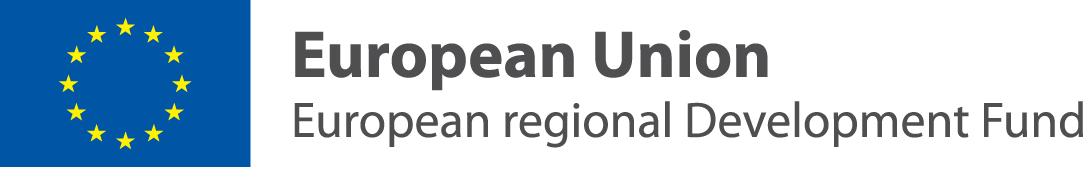 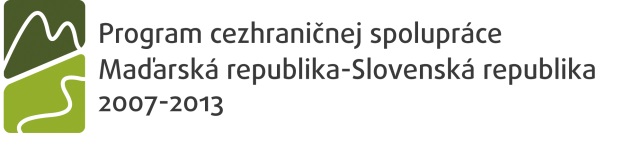 Regresívne náklady
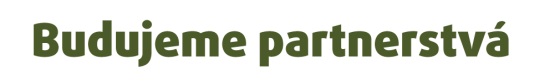 sa vyvíjajú nepriamoúmerne s objemom produkcie, ich celková výška pri raste objemu výkonom klesá a pri jeho poklese stúpa.
Ako príklad možno uviesť mzdy vyplatené za prestoje a podobne.
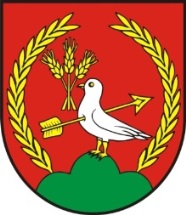 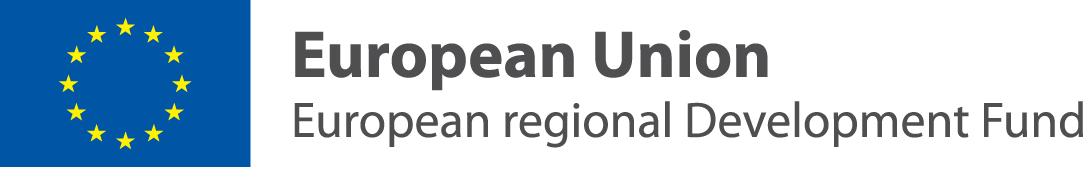 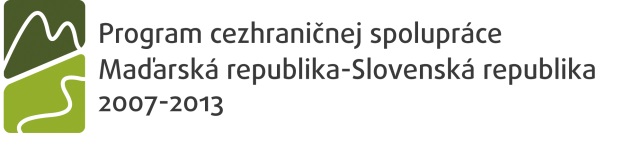 Fixné (stále) náklady
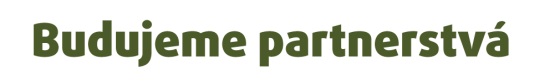 (FN, v angličtine FC) pri meniacom sa objeme produkcie nezmenené. Patria sem náklady, ktoré vznikajú bez ohľadu na to, aký veľký objem produkcie podnik vyrába. 
Ako príklad môžeme uviesť náklady na mzdy (pri mesačnej mzde), nájomné priestorov, úroky z úveru, poistné platené podnikateľom (SZČO) do zdravotnej poisťovne, sociálnej poisťovne
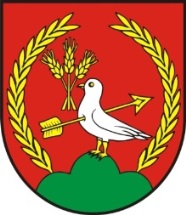 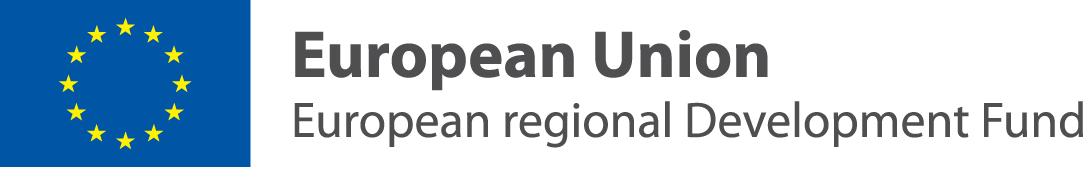 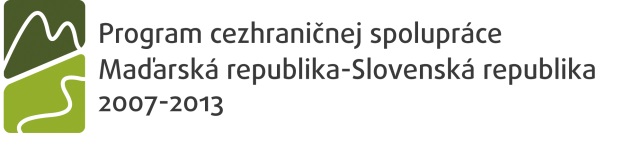 Výpočet bodu zvratu
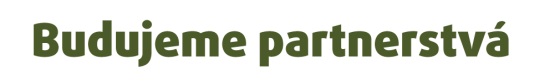 Bod zvratu sa nazýva aj nulový bod – v tomto bode je zisk 0
Ak je zisk 0, platí že náklady = výnosy
FN + VN = tržby
FN + VN.x = predajná cena.x (x je množstvo, ktoré chceme vypočítať)
X = FN / (predajná cena – VN)
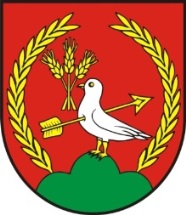 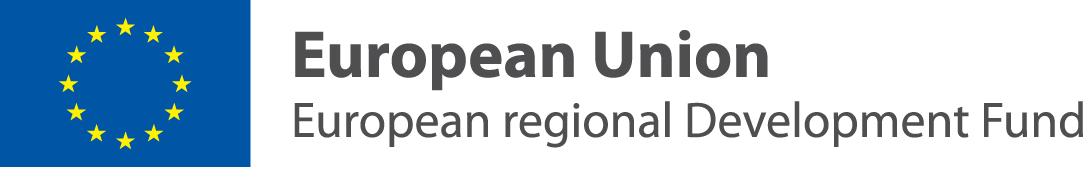 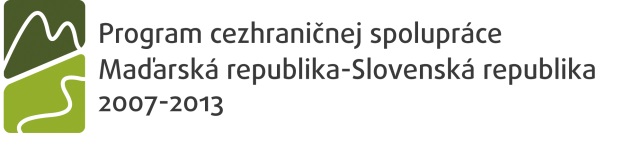 Príklad:
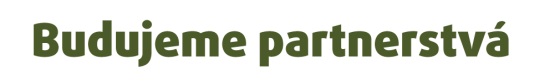 Vypočítajme bod zvratu podľa zadania:
Predajná cena = 0,60 €/l
variabilné náklady = 0,35 €/l
fixné náklady = 4500 €
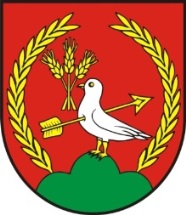 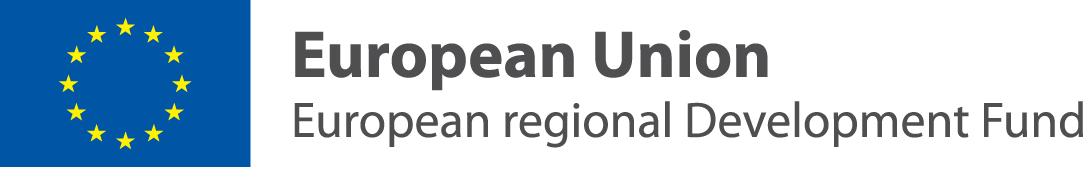 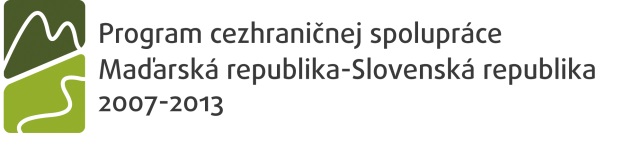 Riešenie:
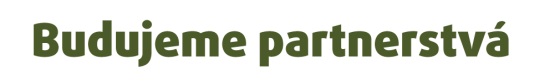 X = 4500 / (0,60 – 0,35)
X = 4500 / 0,25
X = 18000 l
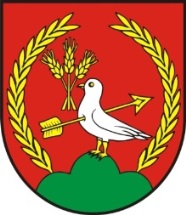 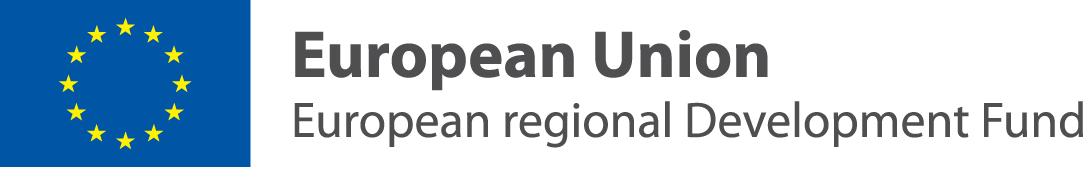 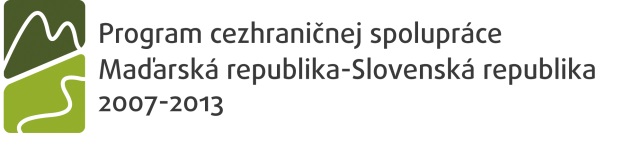 Úloha na samostatnú prácu:
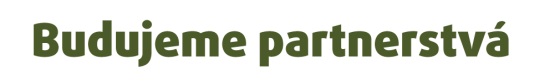 Podnikateľ zaplatí každý mesiac zdravotné poistenie v sume 55,02 € a sociálne poistenie v sume 130,27 €. Za priestory na podnikanie zaplatí 150 € mesačne. Paušál na telefón 10 €/mes., poplatok za vedenie podnikateľského účtu 9 €/mes. Spotreba elektrickej energie je 20 €/mes., vodné a stočné 15 €/mes.
Za 1 m3 smrekového dreva zaplatí 121 €, z tohto množstva vyrobí 55 ks drevených hračiek.
Predajná cena jednej hračky je 4,59 €.
Minimálne koľko kusov hračiek musí vyrobiť mesačne, aby nebol stratový?
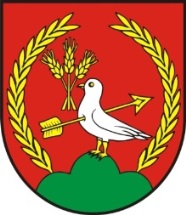 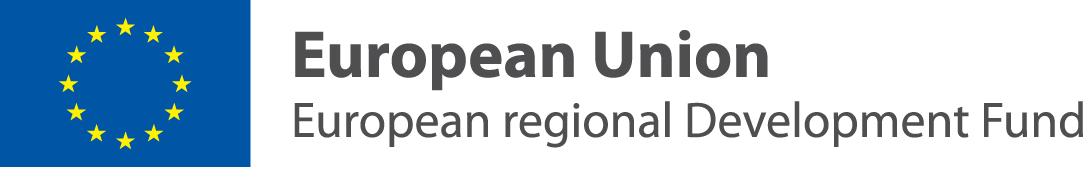 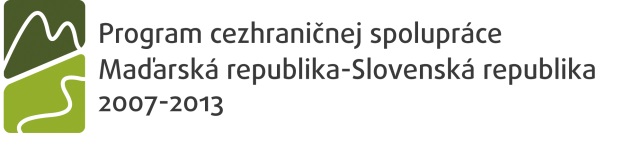 Úloha na samostatnú prácu
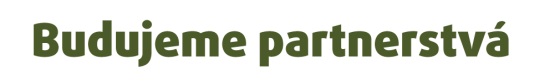 Podnikateľ zaplatí každý mesiac zdravotné poistenie v sume 55,02 € a sociálne poistenie v sume 130,27 €. Za priestory na podnikanie zaplatí 100 € mesačne. Paušál na telefón 15 €/mes., poplatok za vedenie podnikateľského účtu 7 €/mes. Spotreba elektrickej energie je 10 €/mes., vodné a stočné 10 €/mes.
Tovar predáva s obchodnou maržou 40 %. (Tovar nakúpený za 1 € predá za 1,40 €)
Minimálne koľko € tržieb musí mať mesačne, aby nebol stratový?
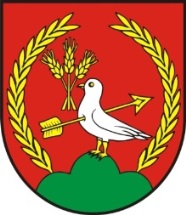 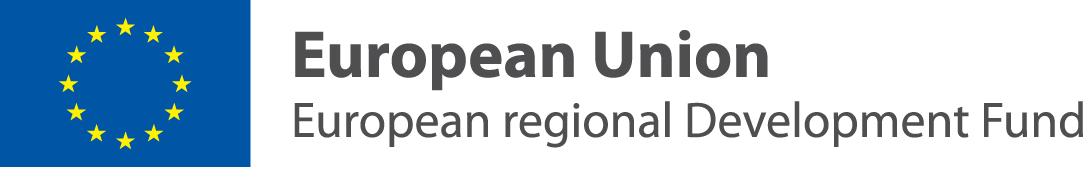 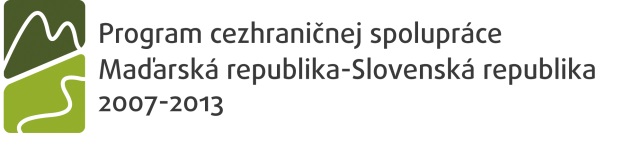 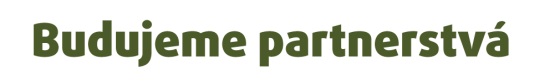 Ďakujem za pozornosť!
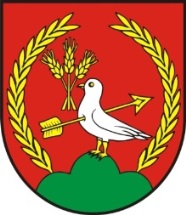